Methods
Developing Bias-Adjusted Downscaled Climate Projections for the Panj-Amu River Basin
Presented by: Meridel Phillips (SciSpace, LLC)
Alex Ruane, Manishka De Mel and Jennifer Evans
NASA GISS and Columbia University

June 2022
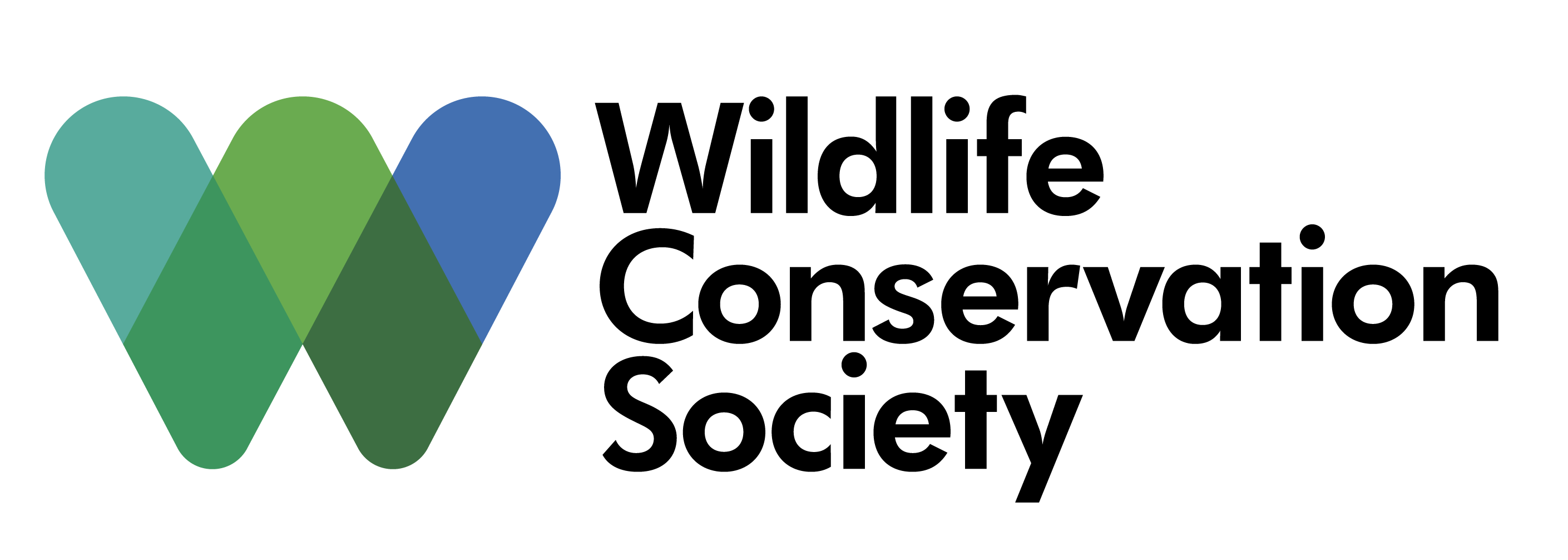 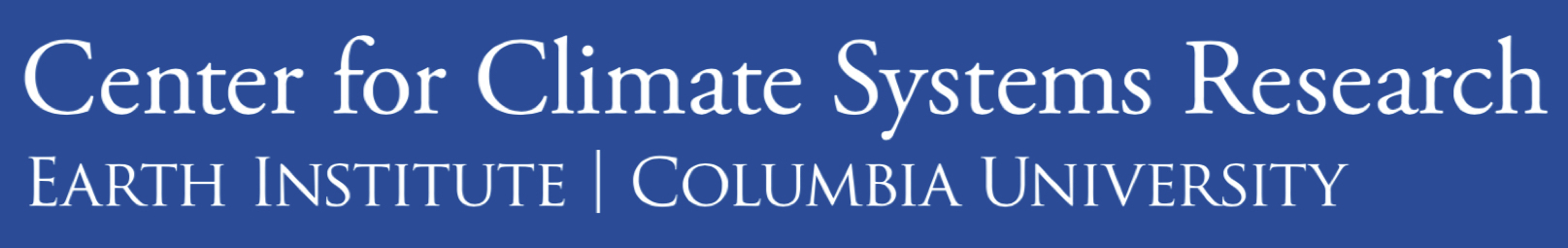 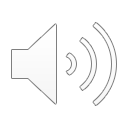 Our Approach
Combine the most useful pieces of information from different datasets to create a consolidated dataset that is suitable and allows an exploration of key uncertainties.
Understand present climate
 - focus on fine-scale patterns
Future projections connected to the present reality 
 - captures climate changes but maintains overall pattern of fine-scale climate features important to ecosystems
Capture range of future projections
 - focus on climate changes
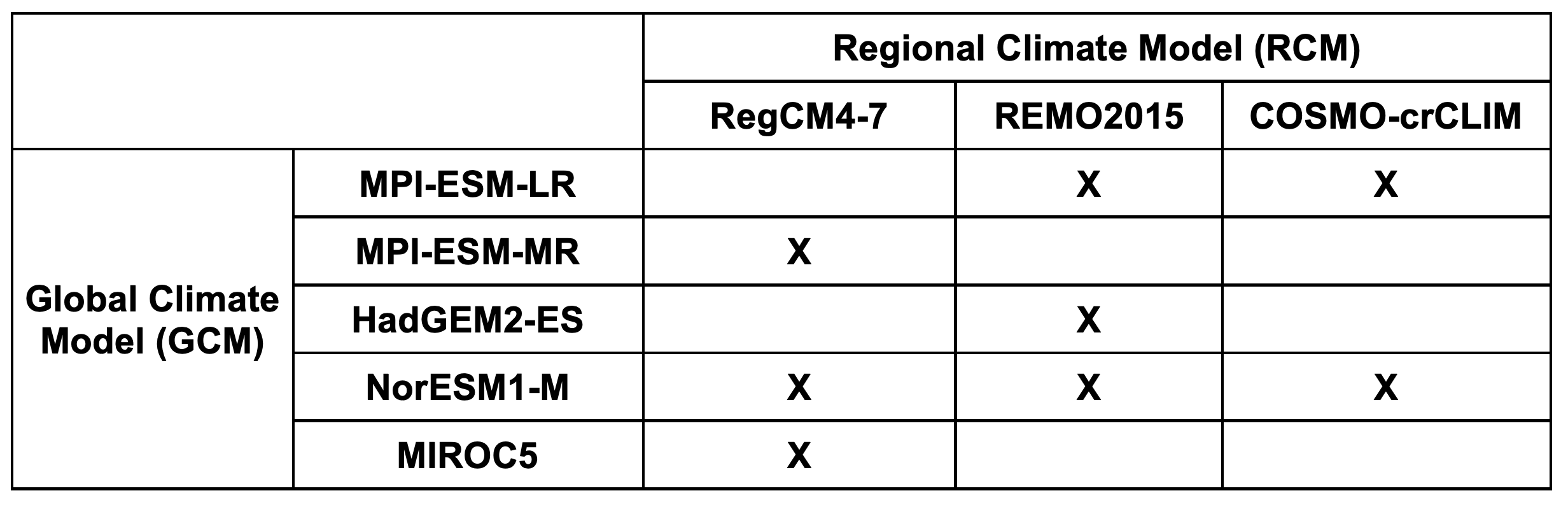 Underlying climate projections from CORDEX-Core South Asia
8 combinations of global (GCM) and regional (RCM) climate models from CMIP5
Spatial resolution of 0.22 degrees (~22 km x 22 km)
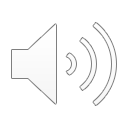 Temperature Overview
Target dataset for bias adjustment: CHELSA climatology* on 1km spatial resolution (1979-2013)
Sample Month (May) of Mean Temperature in MPI-ESM-LR REMO2015
Raw CORDEX-Core
Correction Value
Bias-Adjusted CORDEX-Core
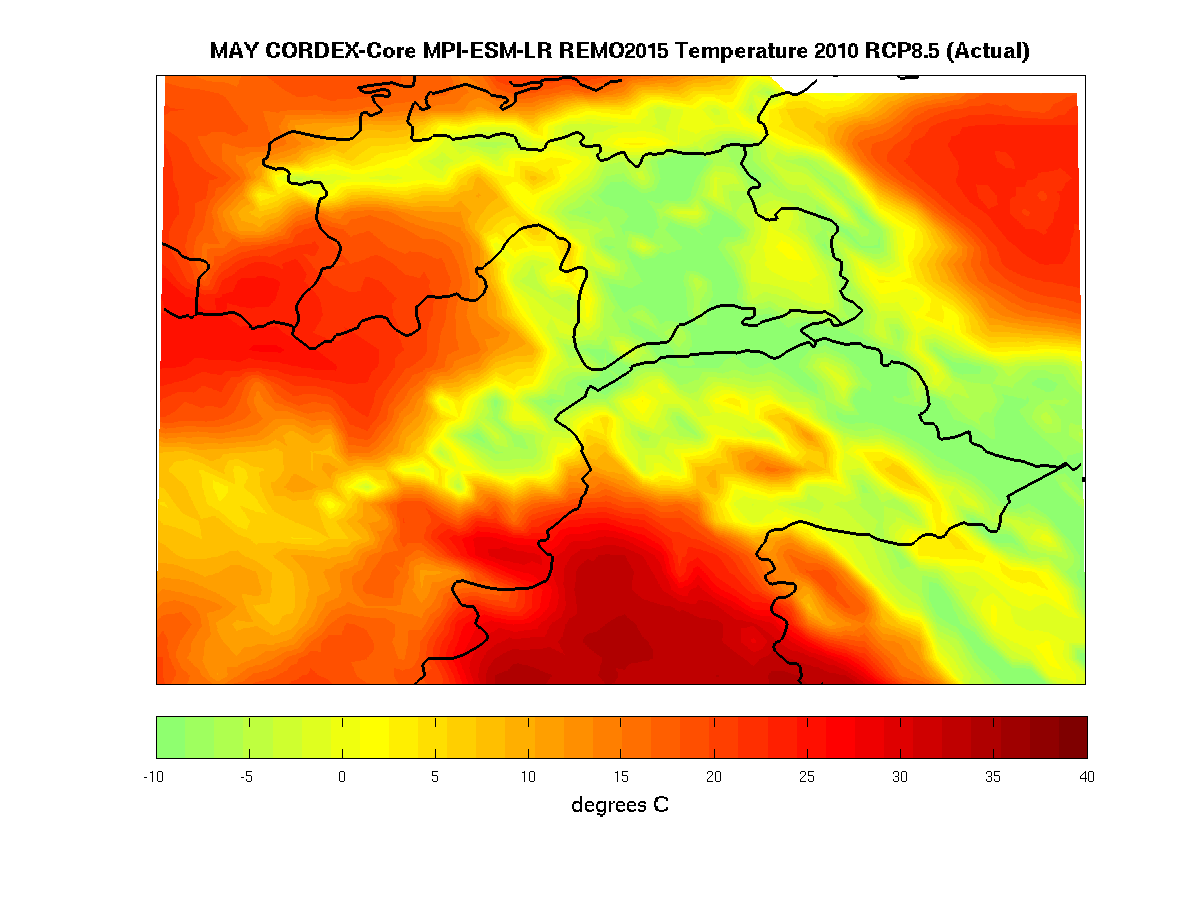 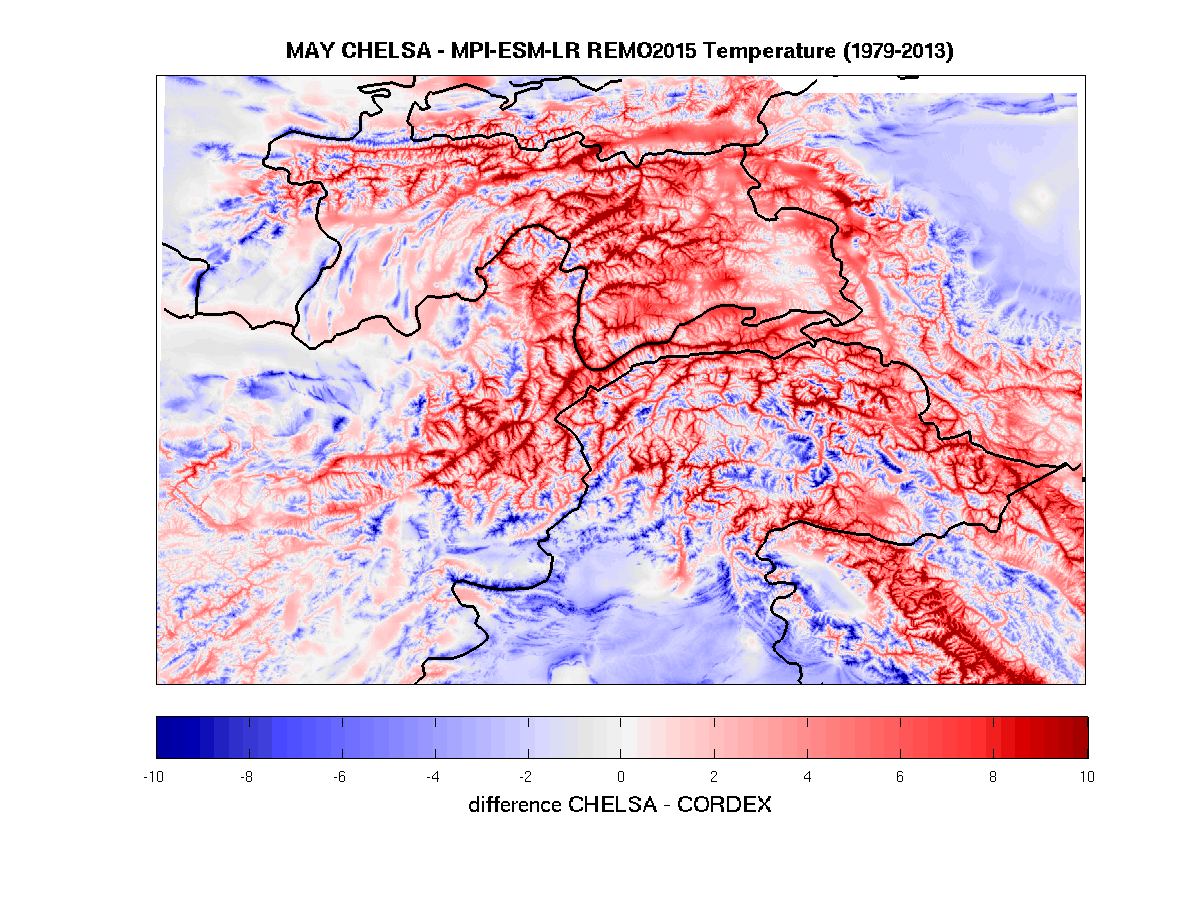 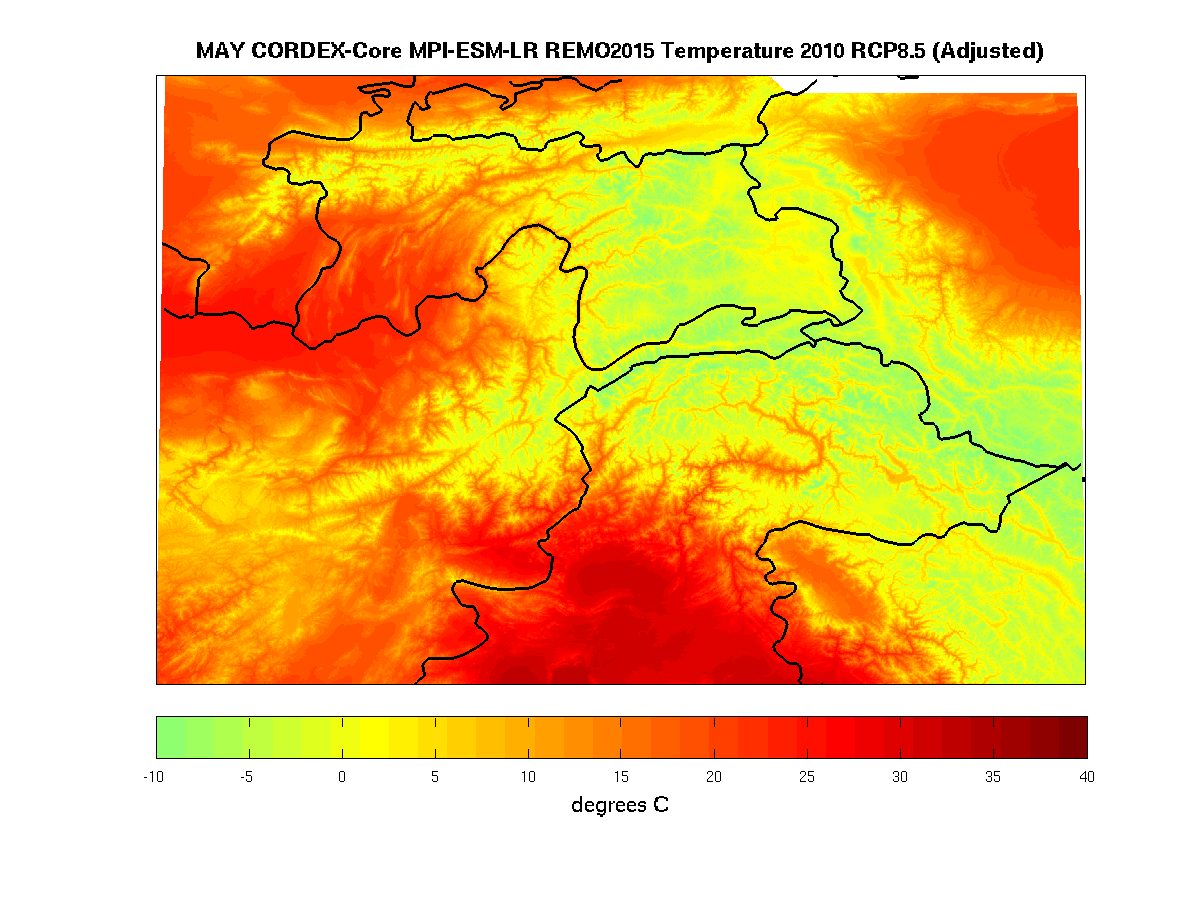 CORDEX-Core Temperature (C)
Bias-Adjusted CORDEX-Core Temperature (C)
CHELSA Temperature – CORDEX-Core Temperature
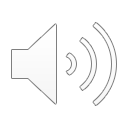 *Karger, D.N., Conrad, O., Böhner, J., Kawohl, T., Kreft, H., Soria-Auza, R.W., Zimmermann, N.E., Linder, H.P. and Kessler, M., 2017. Climatologies at high resolution for the earth’s land surface areas. Scientific data, 4, p.170122.
Temperature Bias-Adjustment
Future Outputs 
(RCP2.6, RCP8.5; to year 2099)
Re-gridding: CORDEX-Core model outputs linearly interpolated onto a 30 arcsec grid to match CHELSA
Historical Outputs
Bias-adjustment Calculation: 
Monthly correction value calculated for Maximum, Minimum, and Average temperature
Historical Comparison
CORDEX-Core climatology  (lower resolution) and CHELSA climatology (higher resolution)
for 1979-2013
Calculate Bias:
CORDEX-Core outputs subtracted on a monthly scale from the CHELSA climatology for the same period
Bias-adjustment Application:
Monthly adjustment added to each corresponding month in CORDEX-Core for the full 1979-2099 period
Final Product: 
High-resolution monthly time series for each GCM-RCM combination at 30 arcsec grid
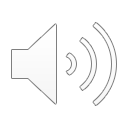 Temperature Outputs
Preservation of CORDEX-Core projected temperature changes with high-resolution spatial detail
MPI-ESM-LR REMO2015
Change in Mean Annual Temperature Between Baseline and Mid-Century
MPI-ESM-LR REMO2015
Mean Annual Temperature 
2040-2069 (Mid-Century) RCP8.5
MPI-ESM-LR REMO2015
Mean Annual Temperature 
1980-2009 (Baseline)
℃
℃
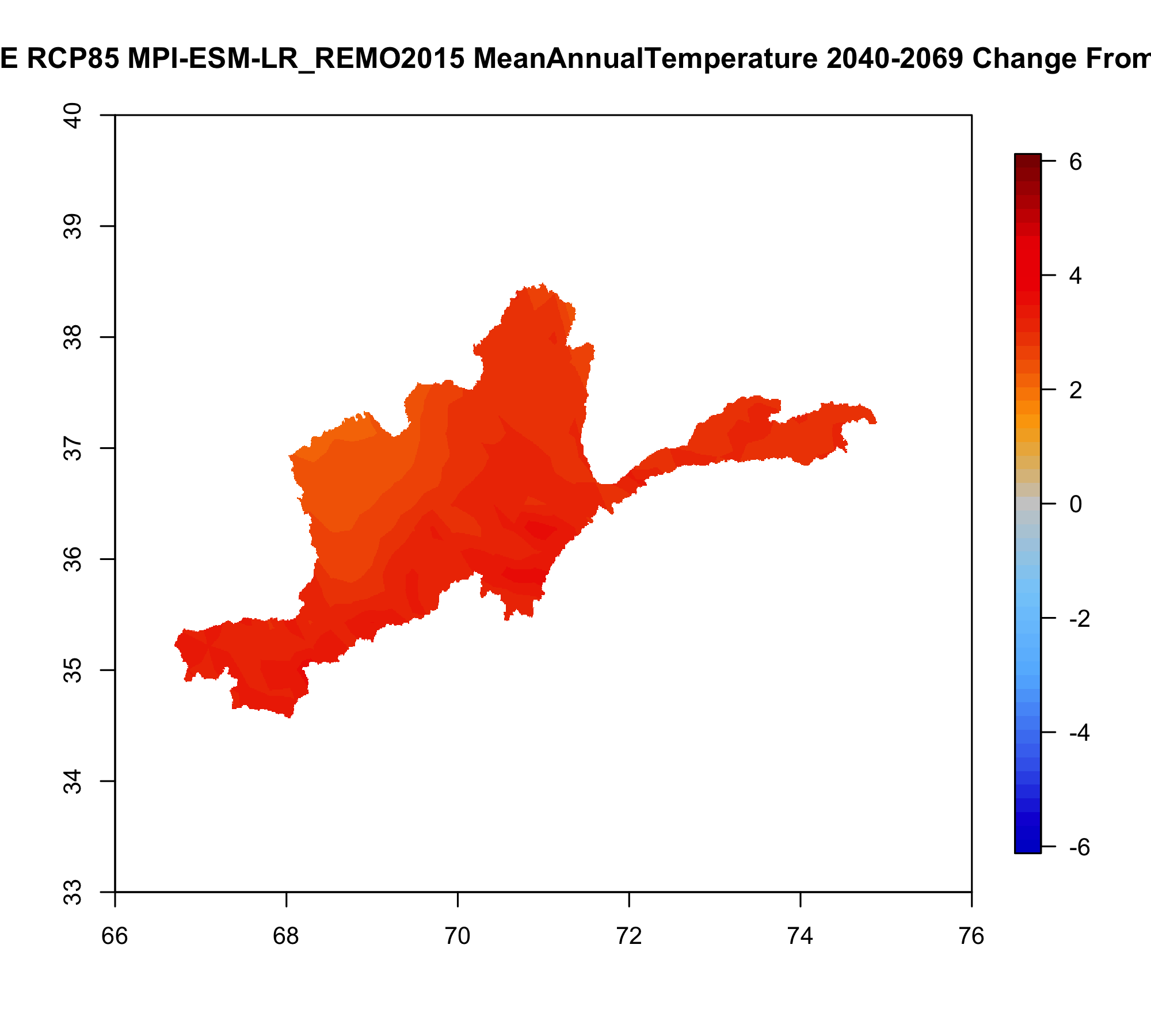 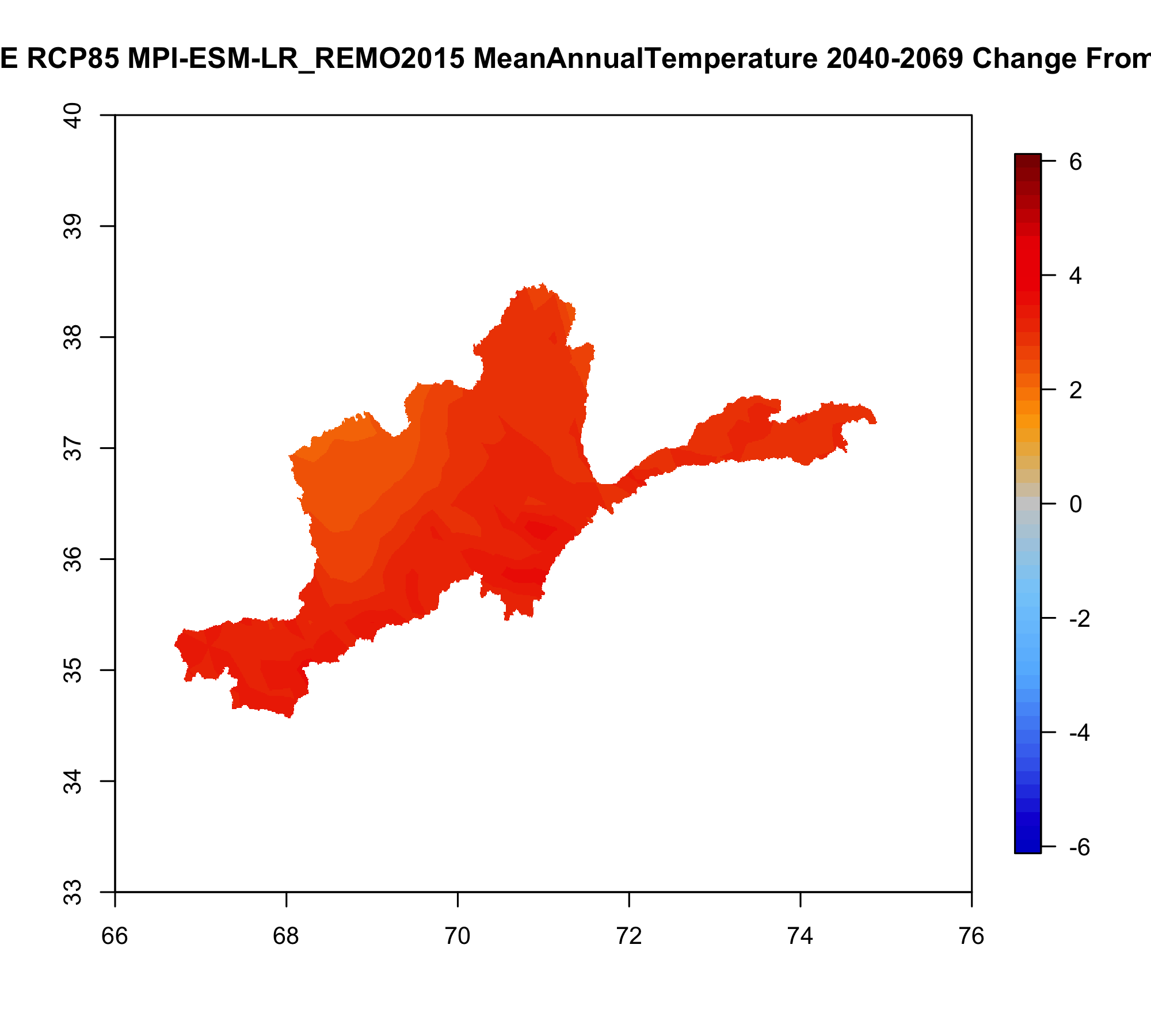 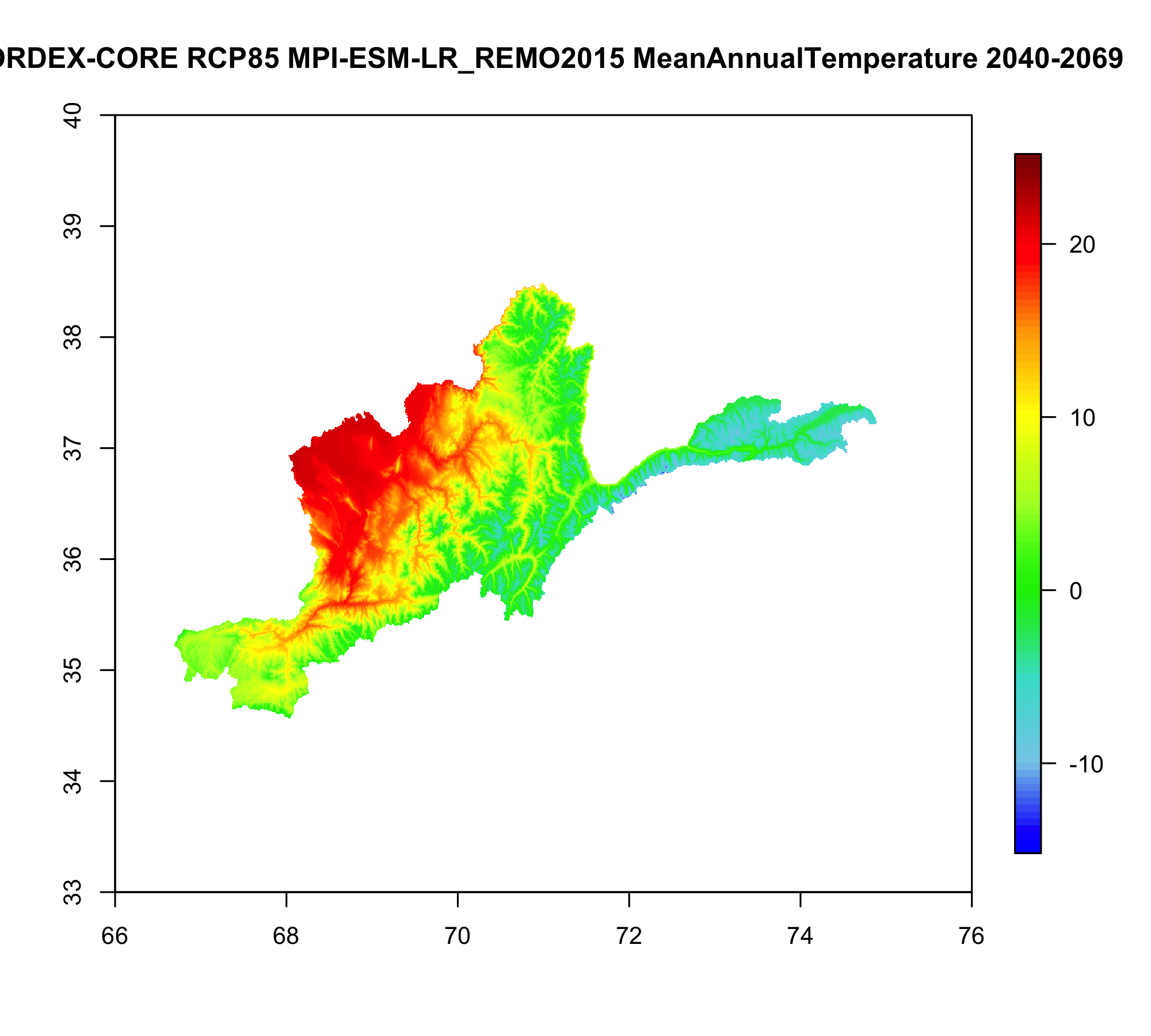 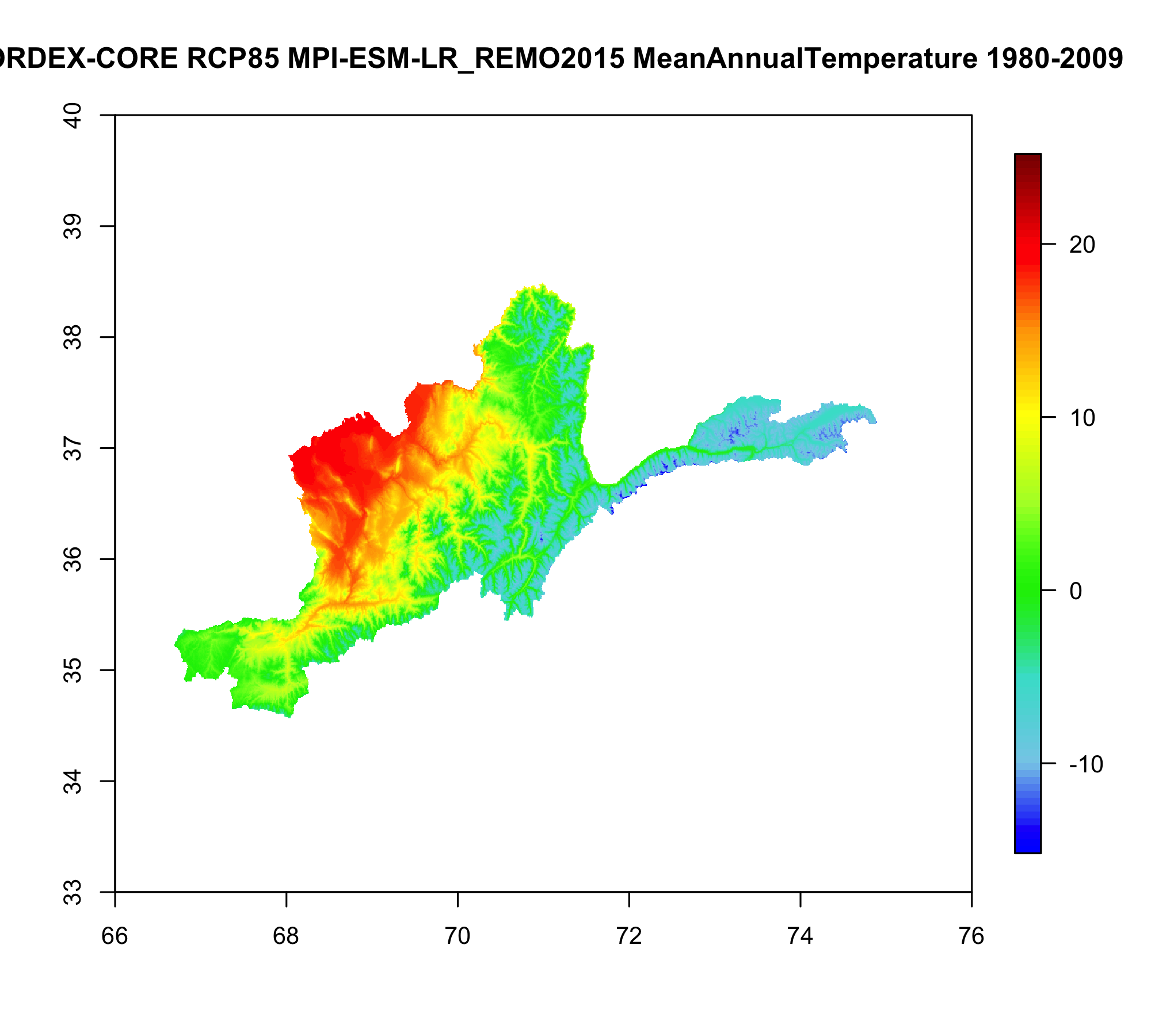 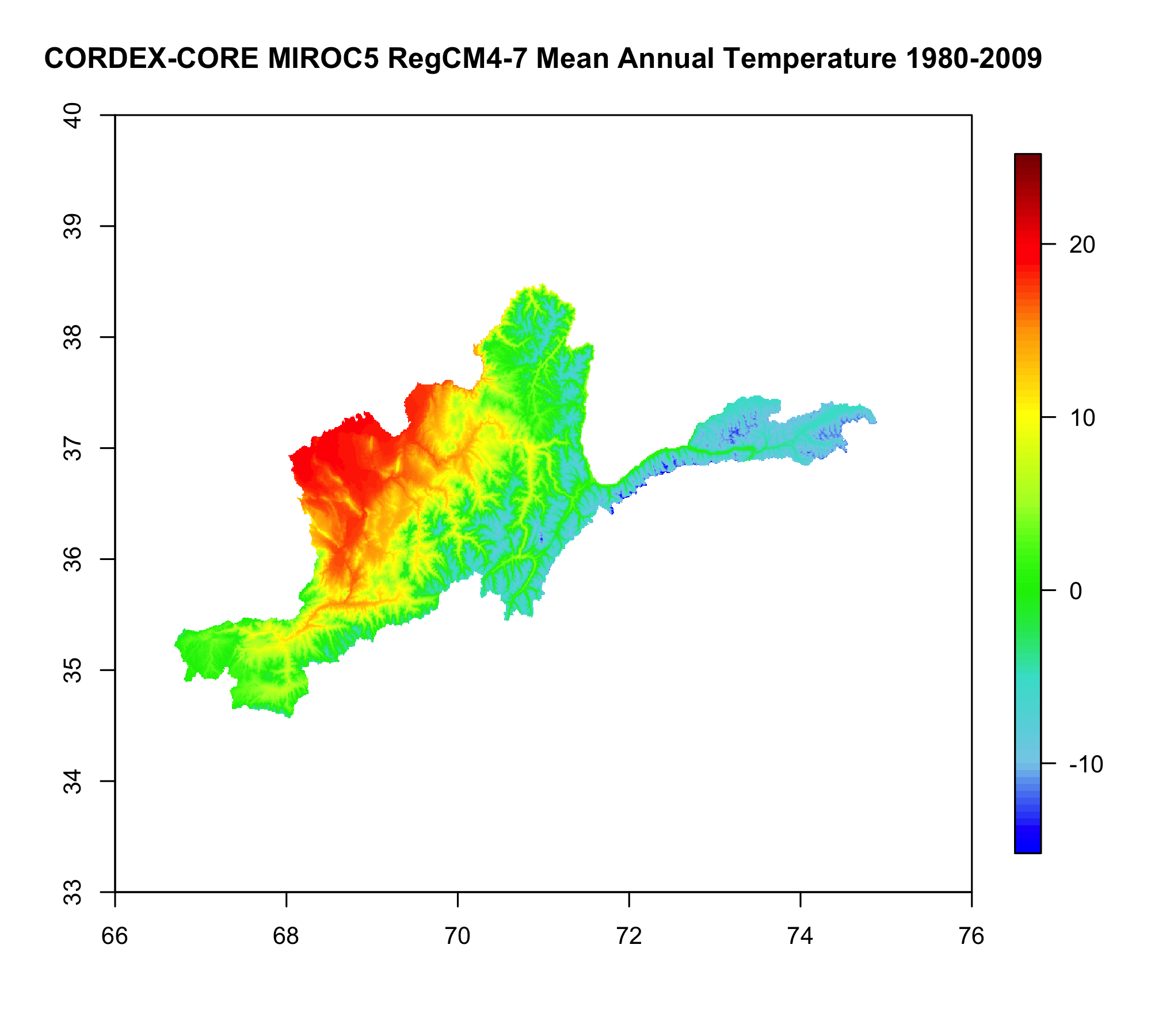 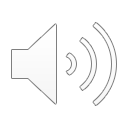 Creating a Precipitation Target Dataset
Target dataset for bias adjustment: CHELSA climatology on 1km spatial resolution (1979-2013) combined with CHIRPS satellite and model product* on 0.05-deg spatial resolution (1981-2019)
Sample Month (May) of Total Precipitation in CHIRPS
Raw CHIRPS
Correction Ratio
Bias-Adjusted CHIRPS (“CHIRPS+”)
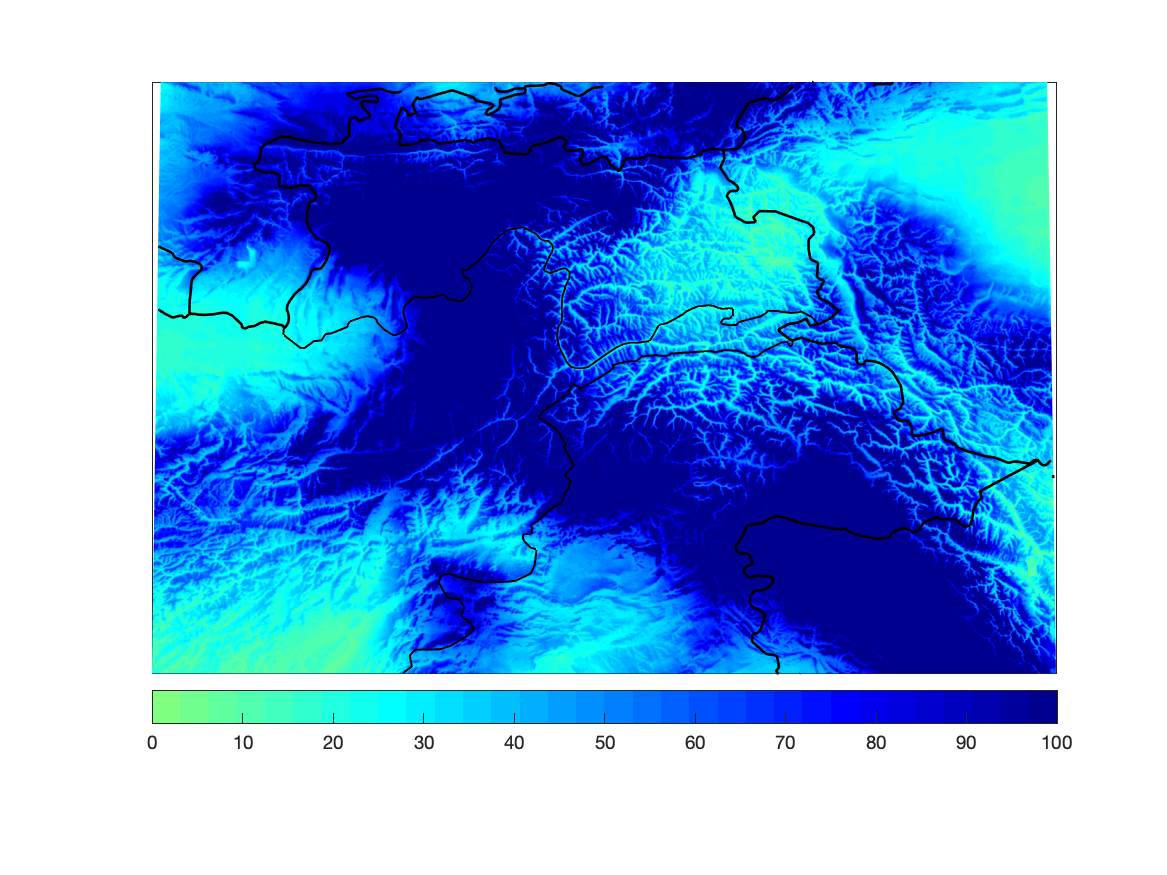 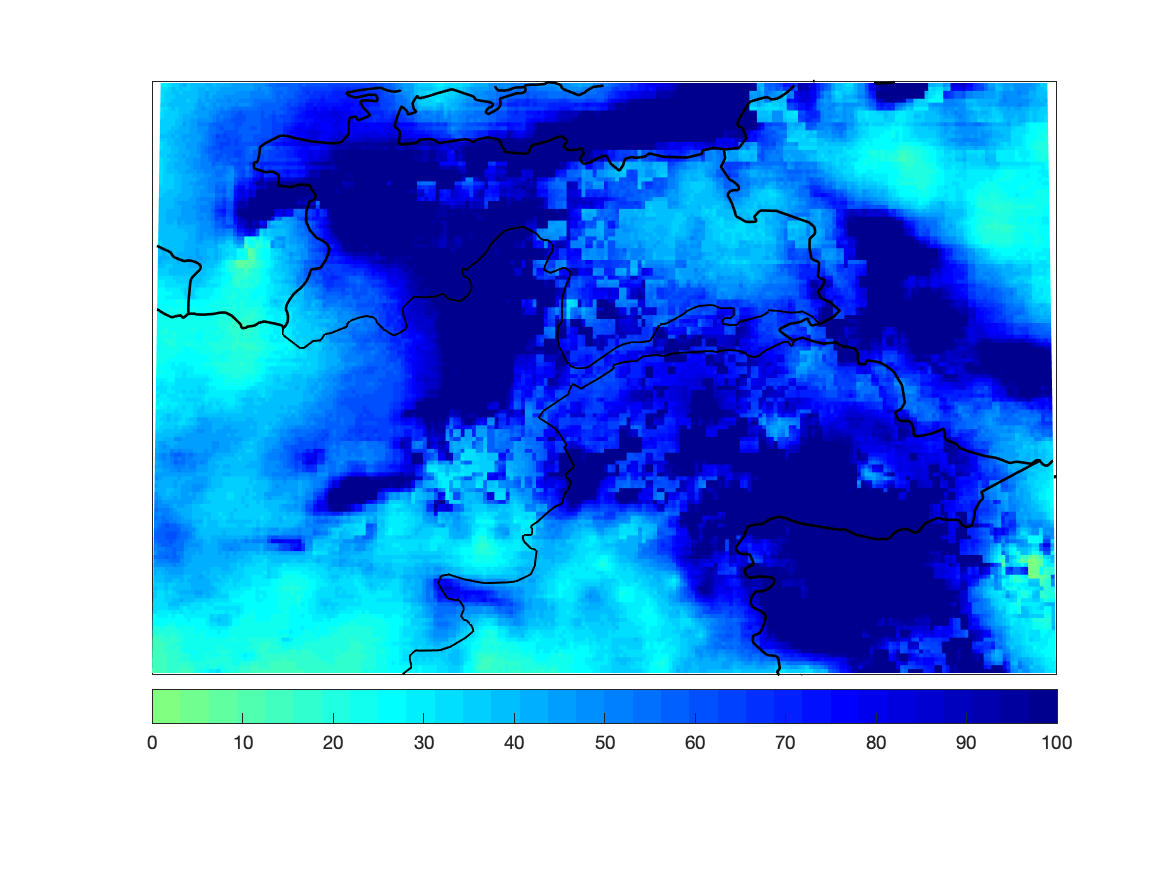 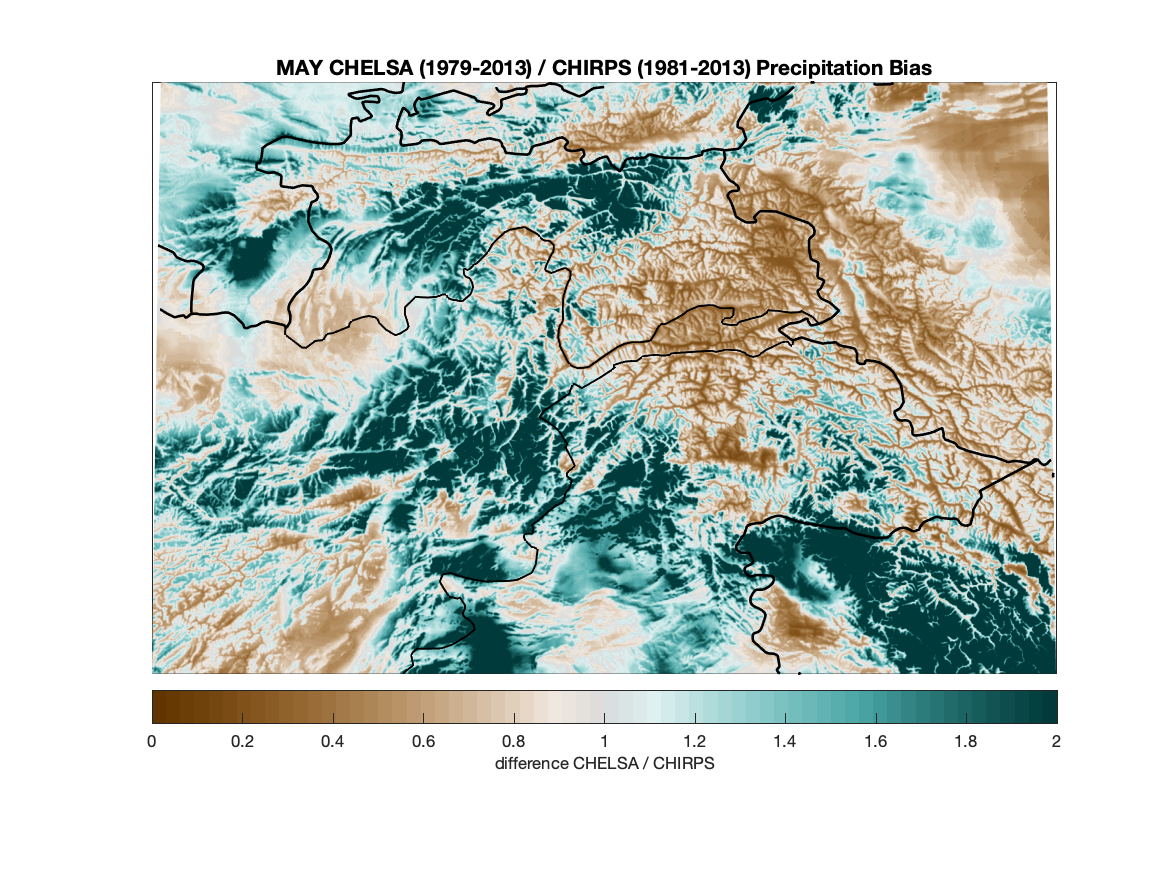 CHELSA Precipitation / 
CHIRPS Precipitation
CHIRPS Precipitation (mm)
CHIRPS+ Precipitation (mm)
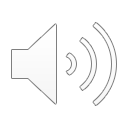 *Funk, C., Peterson, P., Landsfeld, M., Pedreros, D., Verdin, J., Shukla, S., Husak, G., Rowland, J., Harrison, L., Hoell, A. and Michaelsen, J., 2015. The climate hazards infrared precipitation with stations—a new environmental record for monitoring extremes. Scientific data, 2(1), pp.1- 21.
Precipitation Overview
Target dataset for bias adjustment: CHIRPS+ on 1km spatial resolution (1981-2019)
Split into four quantiles per month for better preservation of precipitation distribution
Additional step of decadal correction to preserve original CORDEX-Core climate changes
Sample Month (May) of Total Precipitation in MPI-ESM-LR REMO2015
Correction Ratio 
for Sample Quantile
Bias-Adjusted CORDEX-Core
Raw CORDEX-Core
Decadal Correction Factor
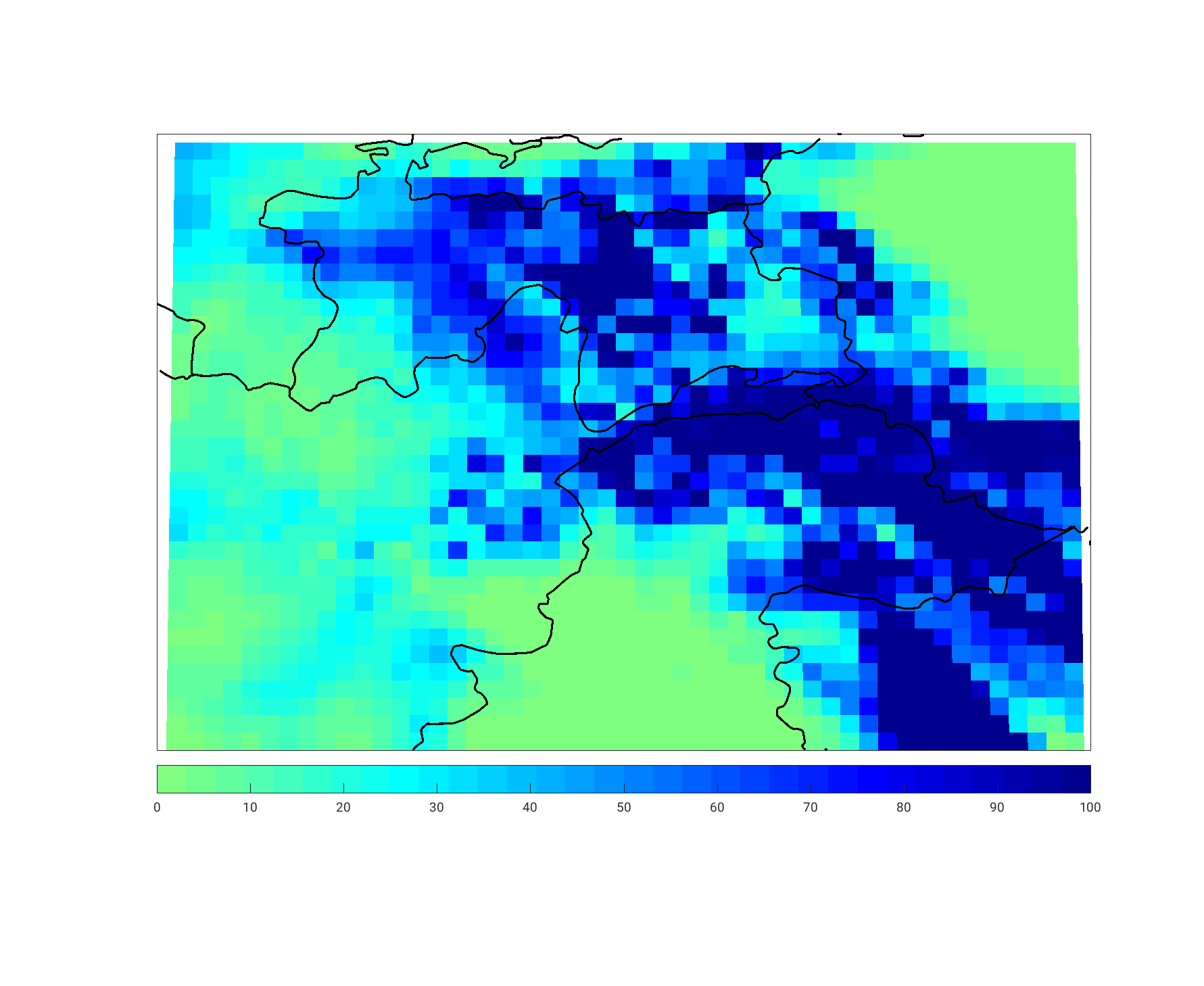 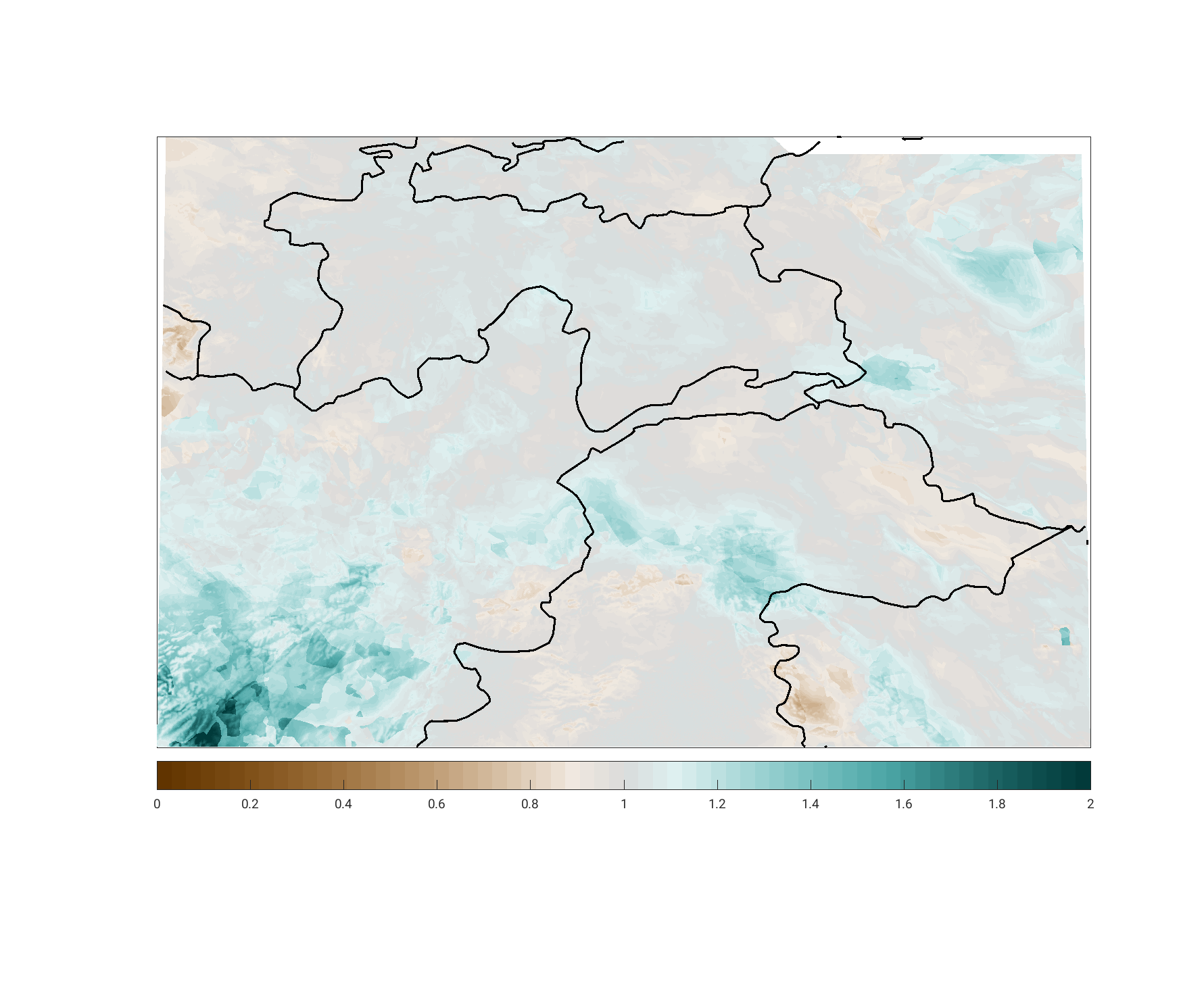 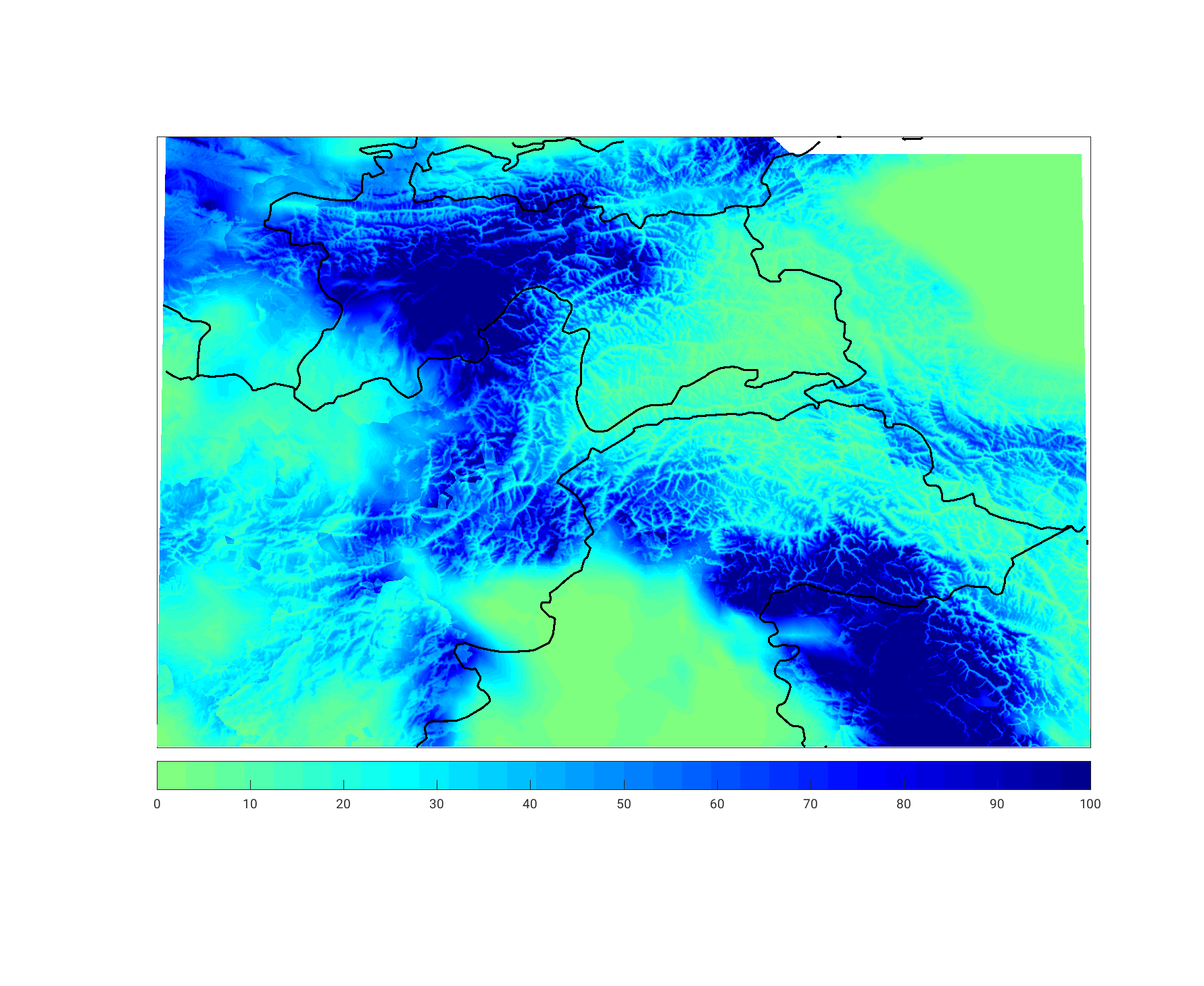 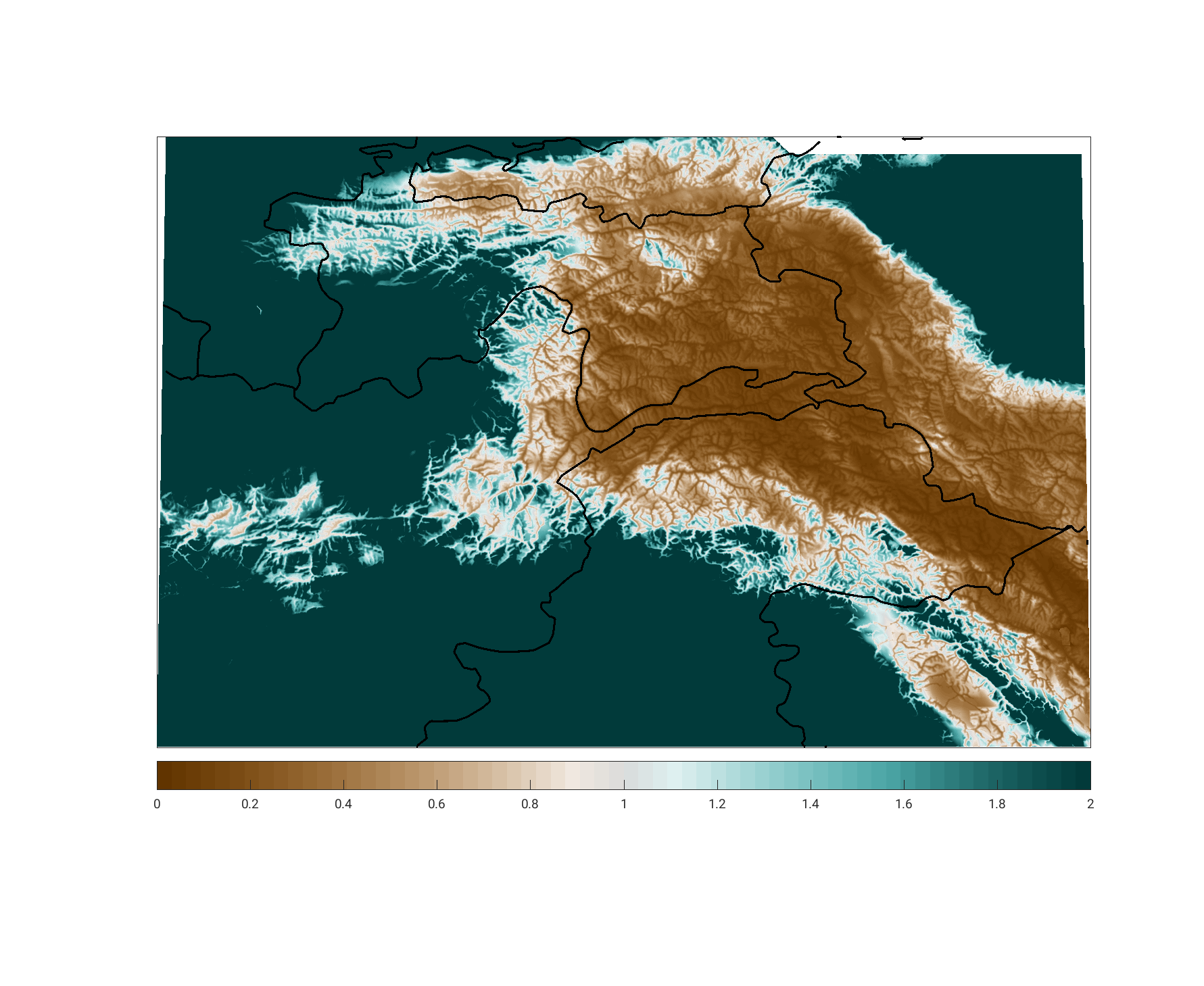 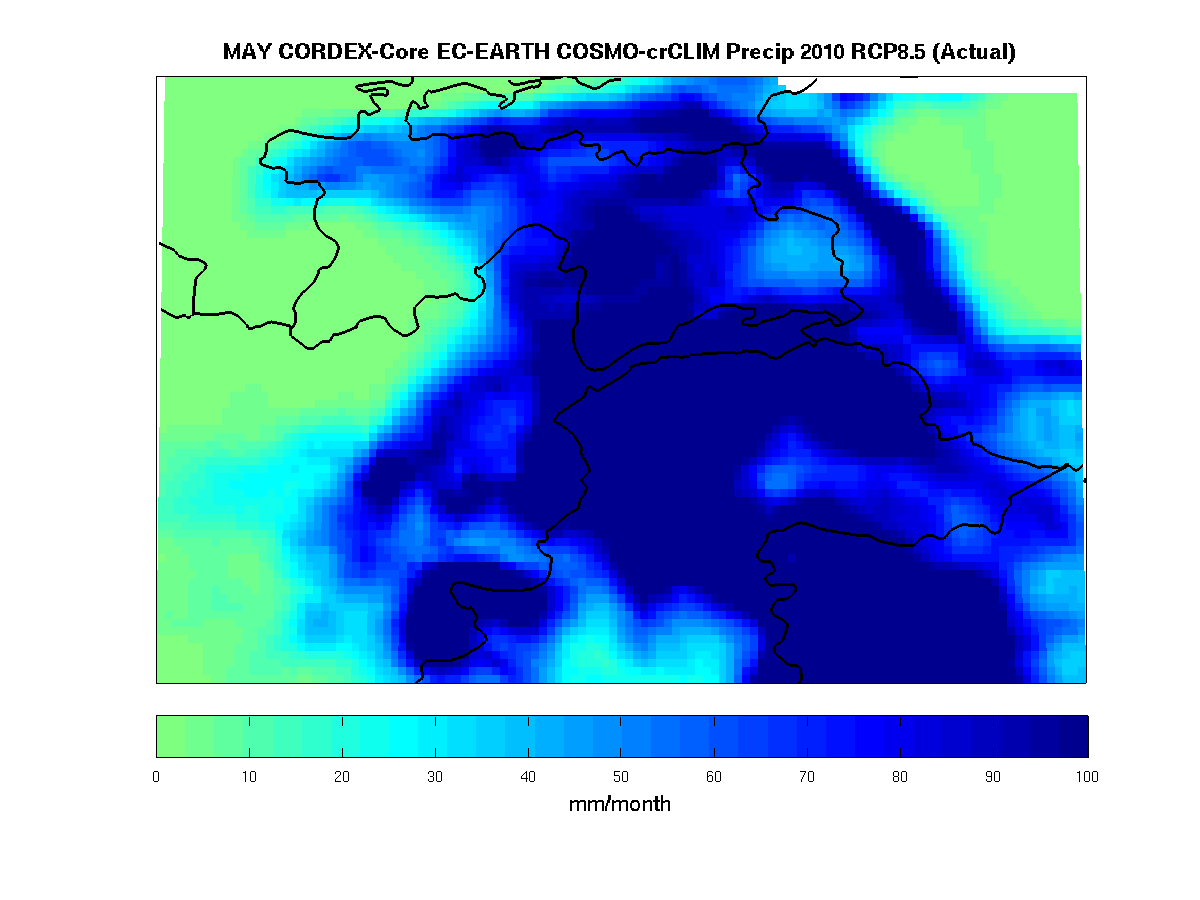 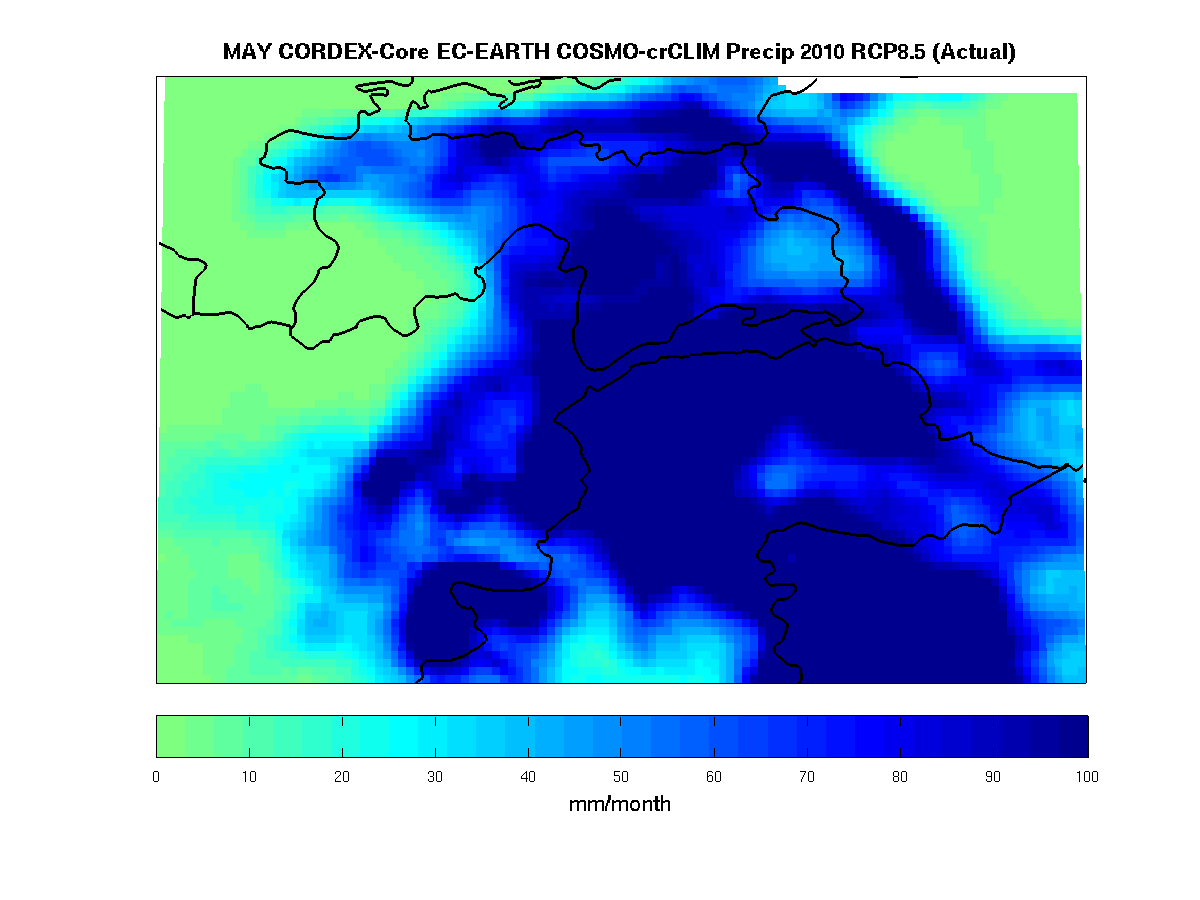 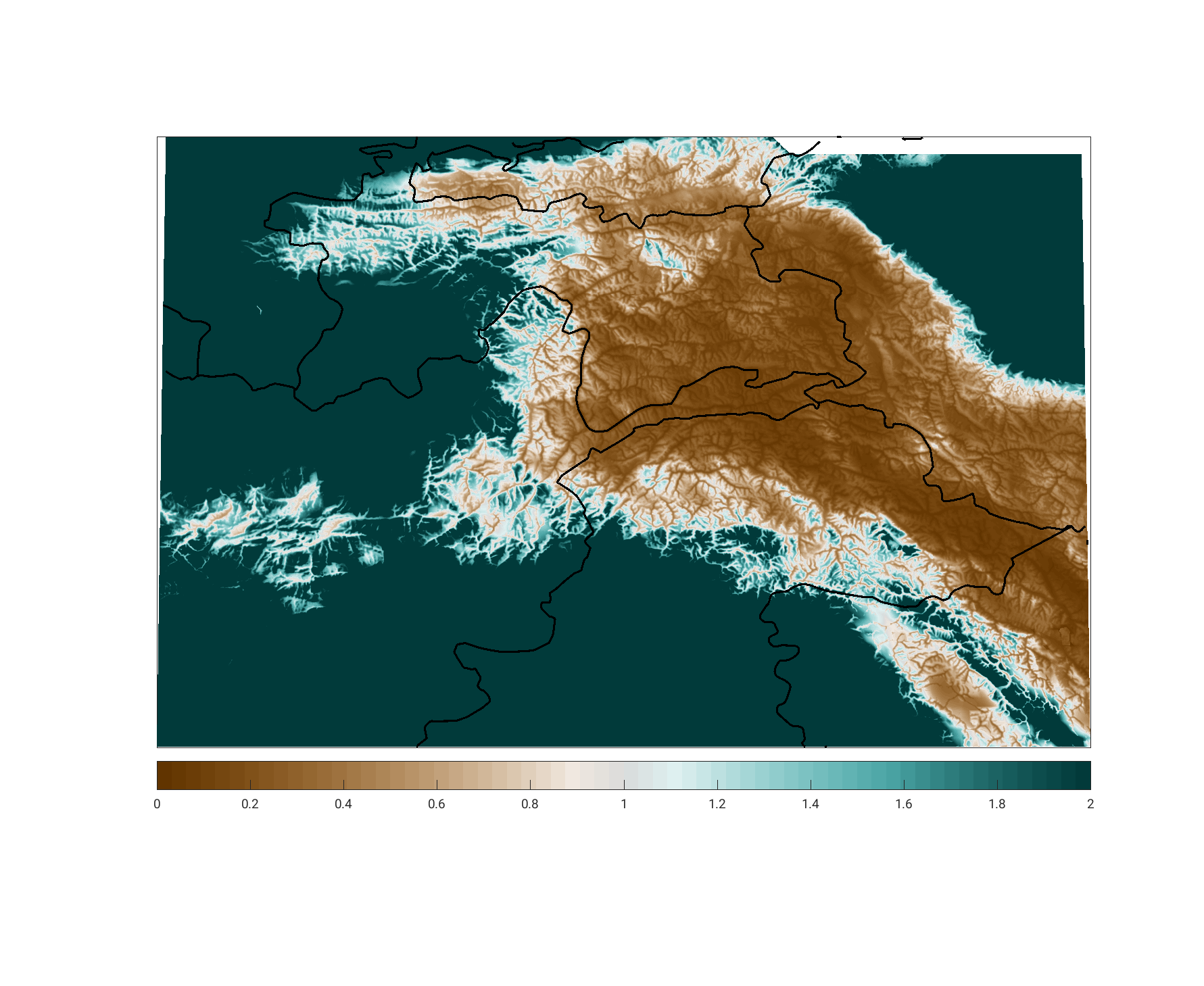 Bias-Adjusted CORDEX-Core Precipitation (mm)
CORDEX-Core Precipitation (mm)
CHIRPS+ Precipitation / 
CORDEX-Core Precipitation
Factor
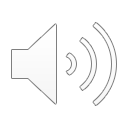 Precipitation Bias-Adjustment
Observational data sources: 
CHELSA precipitation – monthly climatology
Climate Hazards group InfraRed Precipitation with Station data (CHIRPS) – daily time series
Regridding climate model outputs:
CORDEX-Core model outputs linearly interpolated onto a 30 arcsec grid to match CHELSA
CHIRPS+ Dataset:
This 30 arcsec CHIRPS dataset serves as the target for CORDEX-Core precipitation bias adjustment
Temporal Scaling:
CHIRPS aggregated to monthly means
Historical
Future
Re-gridding: 
CHIRPS data linearly interpolated onto a 30 arcsec grid to match CHELSA
Decadal Correction:
Each future month and decade is adjusted according to CORDEX-Core original changes
Quartile Bias Calculation:
Ratio calculated for each month depending on four portions of monthly precipitation distribution
Observational bias-adjustment:
Monthly ratio applied to impose CHELSA monthly climatology on CHIRPS monthly precipitation
Final Product: 
High-resolution monthly time series for each GCM-RCM combination at 30 arcsec grid
Bias-adjustment:
Each historical and future month is adjusted according to quartile bias ratio
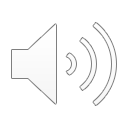 Precipitation Outputs
Preservation of CORDEX-Core projected precipitation changes across distribution of precipitation values with high-resolution spatial detail
MPI-ESM-LR REMO2015
Total Annual Precipitation 
2040-2069 (Mid-Century) RCP8.5
MPI-ESM-LR REMO2015
Total Annual Precipitation 
1980-2009 (Baseline)
MPI-ESM-LR REMO2015 Change in 
Total Annual Precipitation Between Baseline and Mid-Century
mm/yr
%
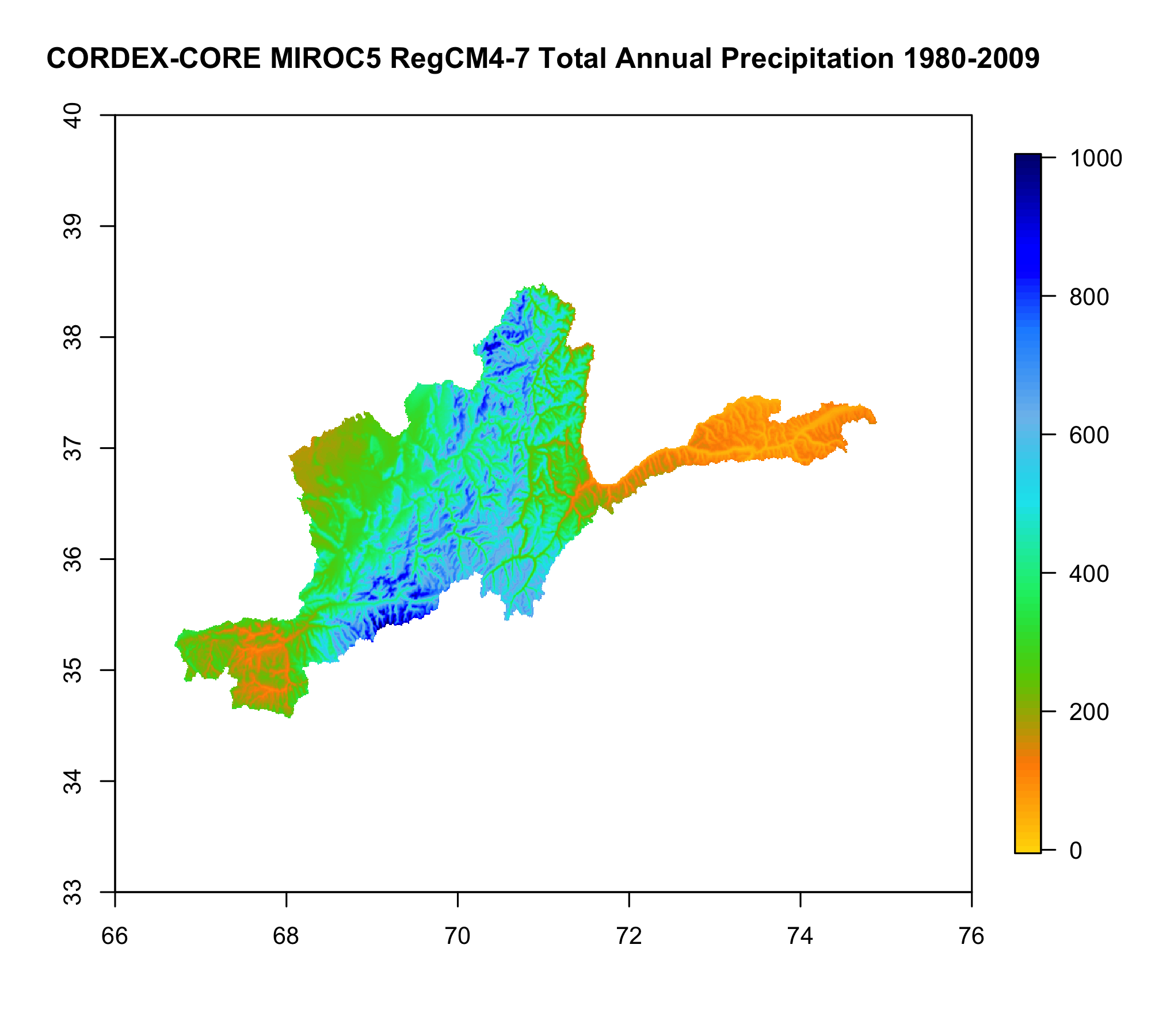 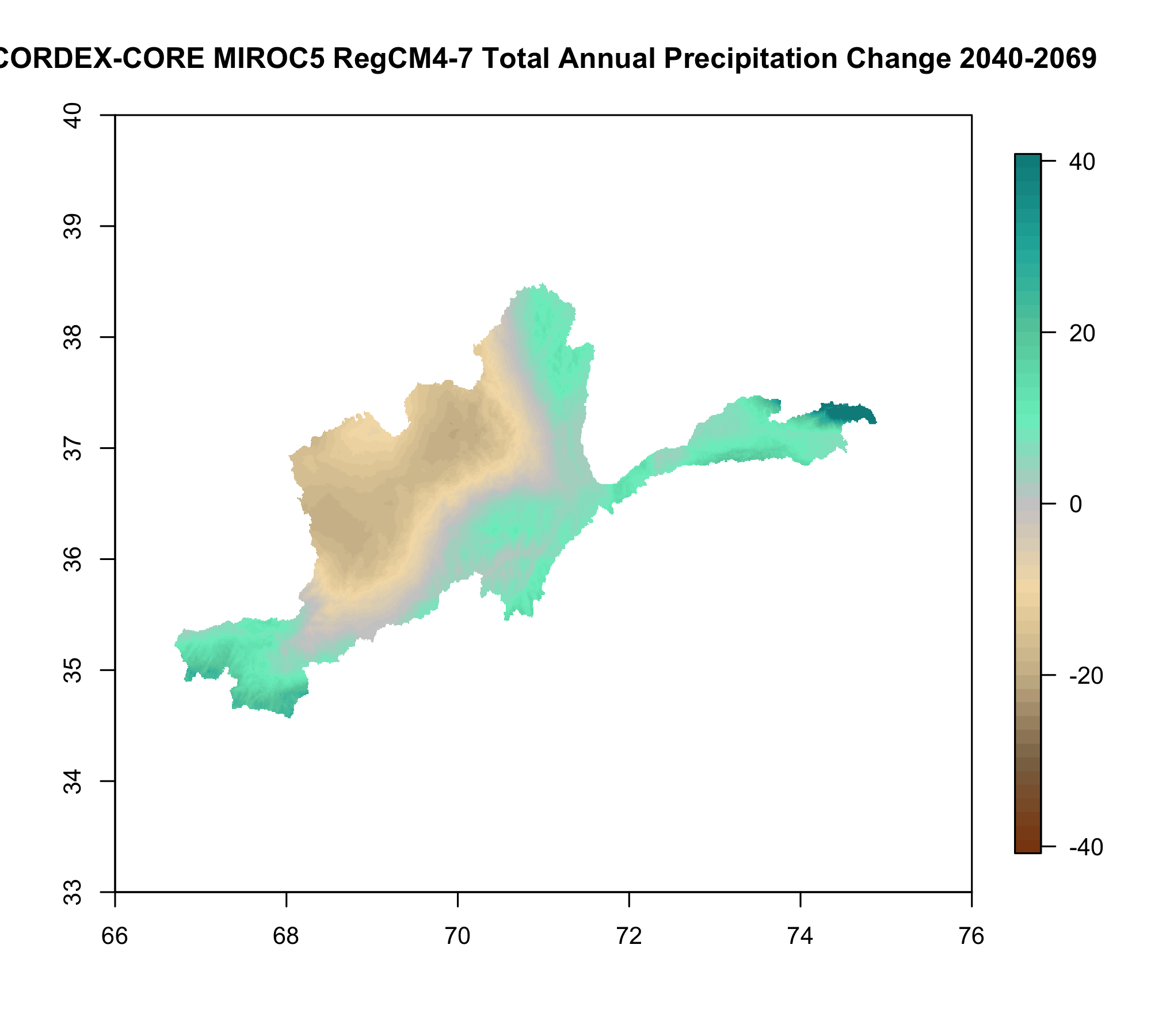 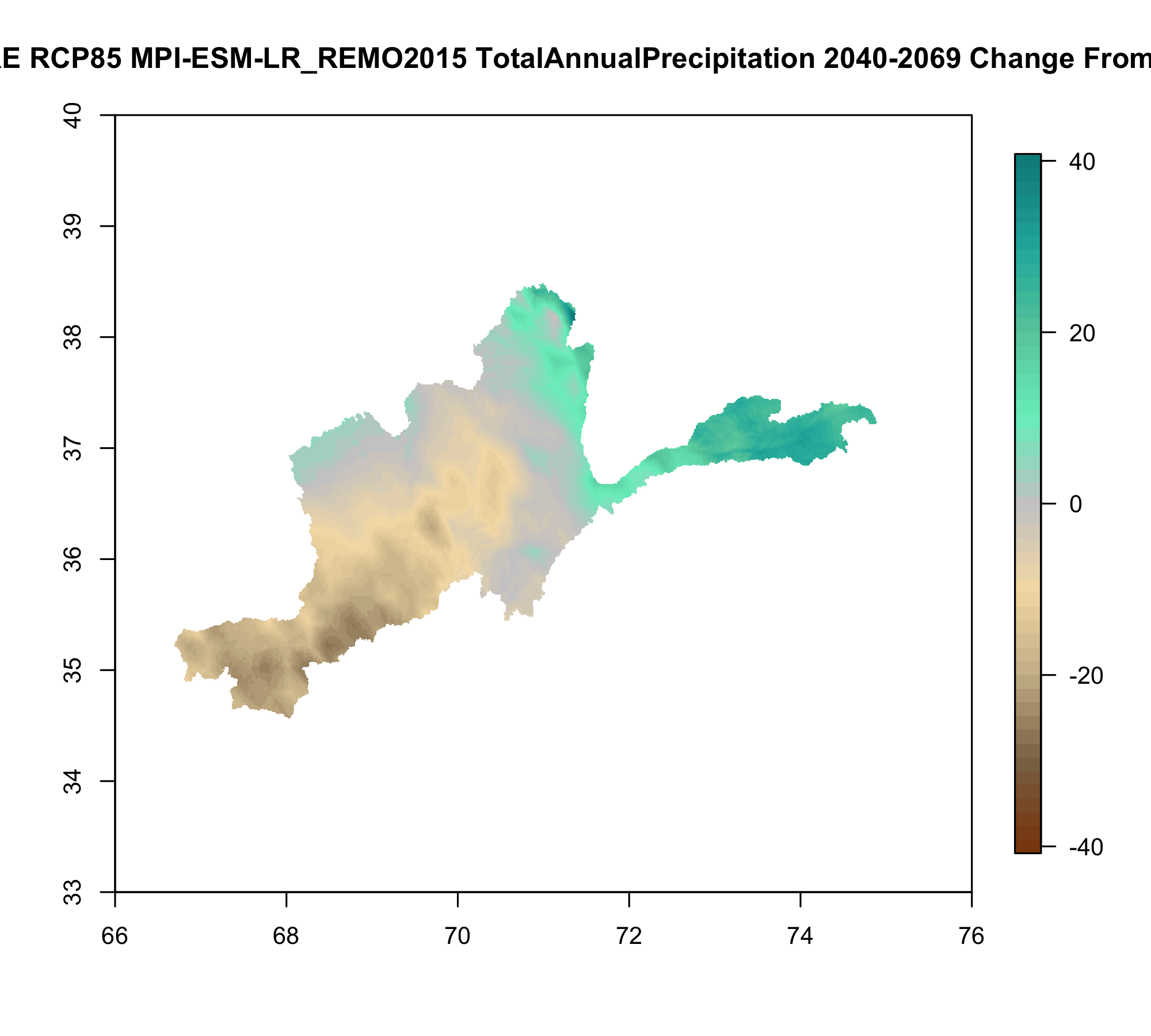 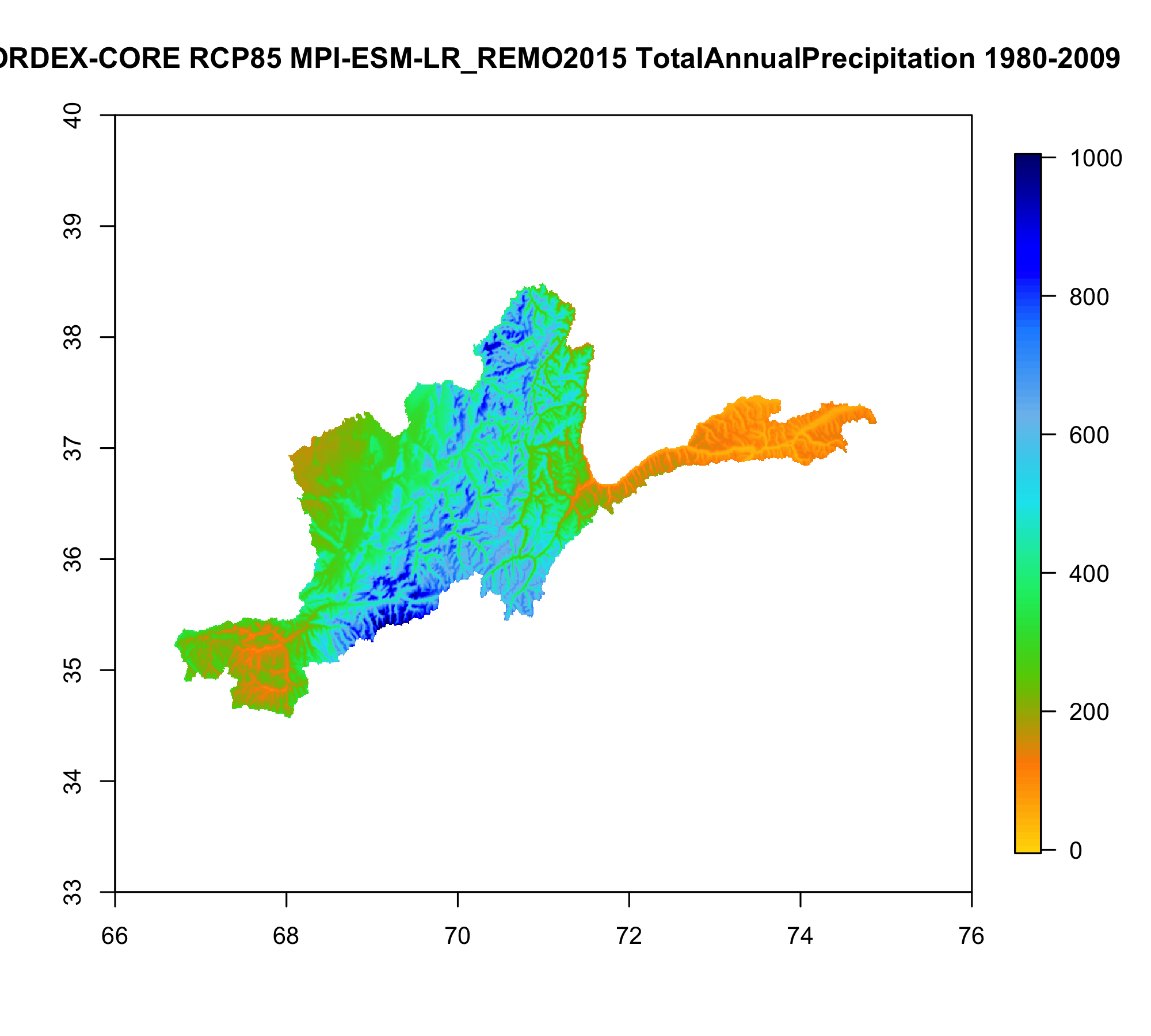 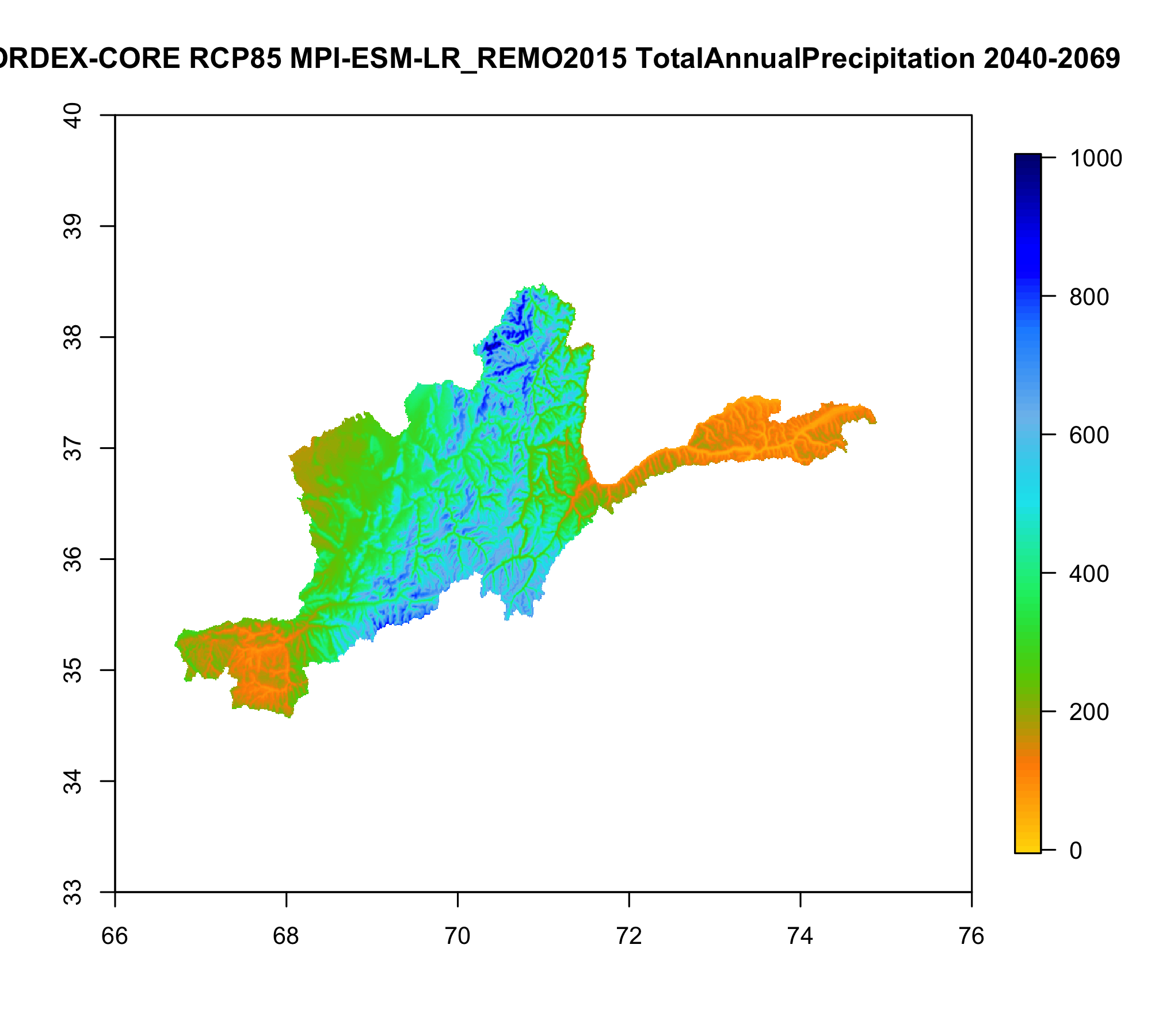 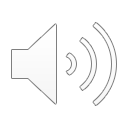 Potential Applications
Species and ecosystem modeling
Bioclimatic variables developed from monthly bias-adjusted temperature and precipitation
Hydrological or crop modeling
Daily variables at hydrological sites using bias-adjusted temperature and precipitation or direct (non-bias-adjusted) solar radiation, wind speed and humidity
Hazard metrics
Calculate metrics for various hazards using monthly bias-adjusted (1km resolution) or daily non-bias-adjusted (22km resolution) CORDEX-Core data
Caveats and limitations
Climate models contain uncertainties and should be treated as ensemble of projected futures
Use in conjunction with scenario-planning methods to manage the risks inherent in future climate
CORDEX-Core Ensemble Mean Change in Permafrost Line (Mean Annual Temperature > 0C)
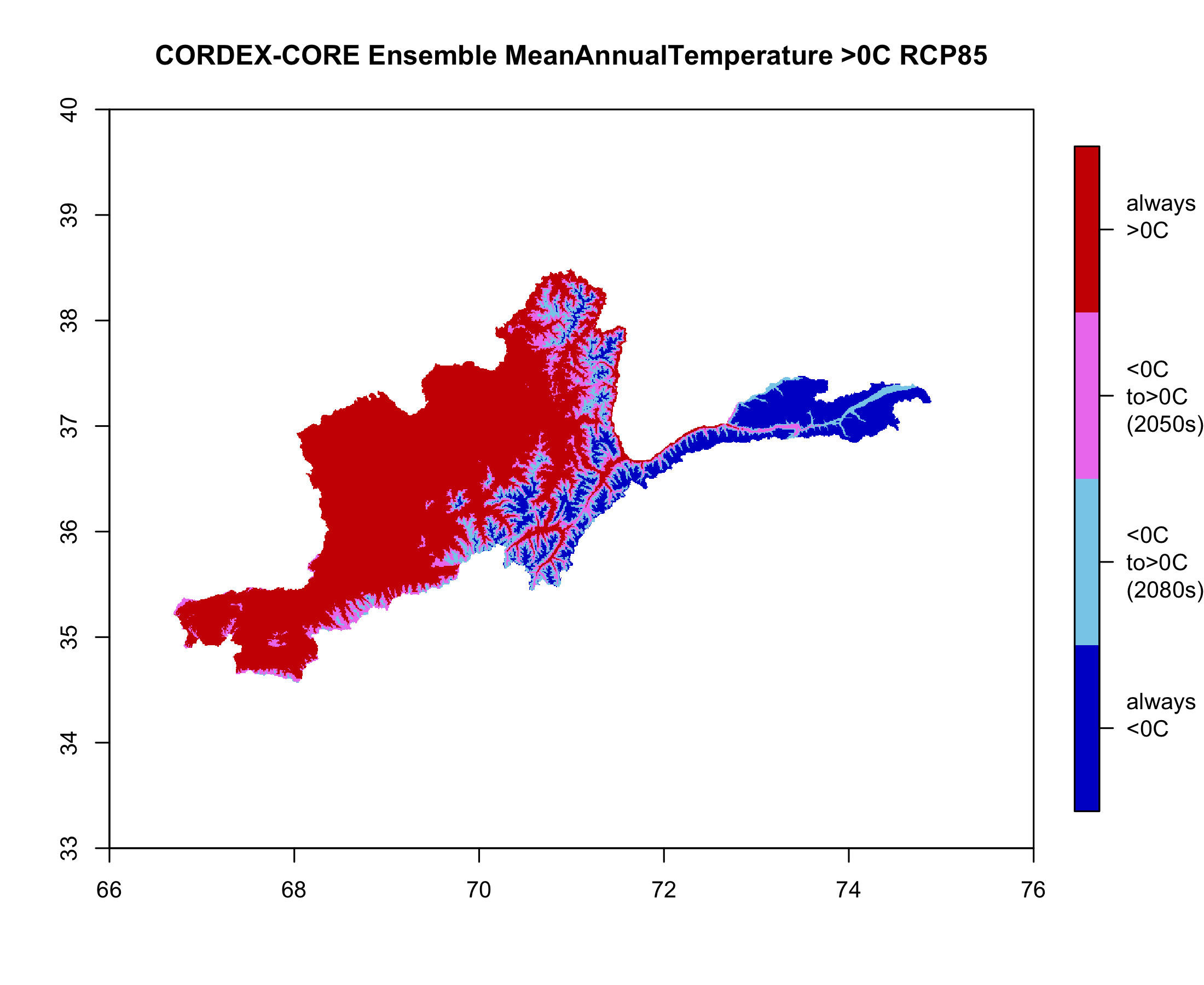 always above 0C
rises above 0C in 2050s
rises above 0C in 2080s
always below 0C
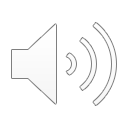 Conclusions
Bias-adjusted temperature and precipitation products combine high-resolution observational data with global and regional climate model projections

Final product for each GCM-RCM for all climate variables is a 1-km, monthly climate projection from 1979 to 2099 under two future scenarios

Original changes in CORDEX-Core are preserved while raw output is downscaled to show topographical detail

Bias-adjusted outputs can be used in many applications although should be treated as ensemble of possible outcomes with inherent uncertainty
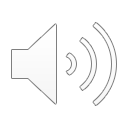